Indicador de Precisión Posicional Planimétrica
Presentación
Línea estratégica.- Regresar a lo básico y mejorar	
Precisión Posicional (ASPRS,2015) 
Alineados con las áreas estadísticas
Revisión de la prueba piloto de 2017-2018
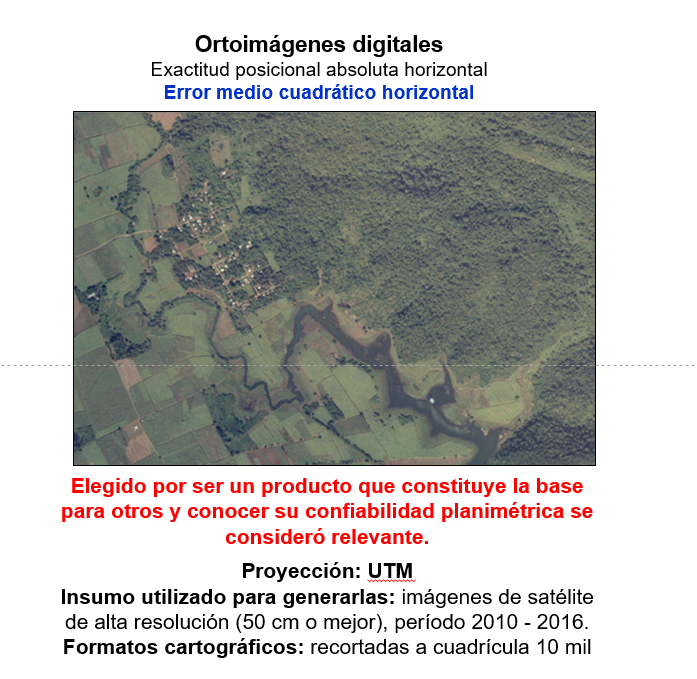 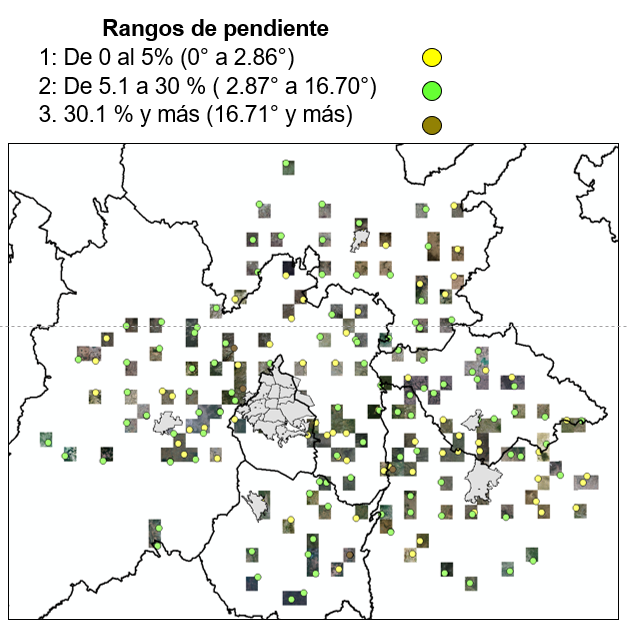 Antecedentes
Propósito
Condiciones y supuestos
Algoritmo 
Resultados
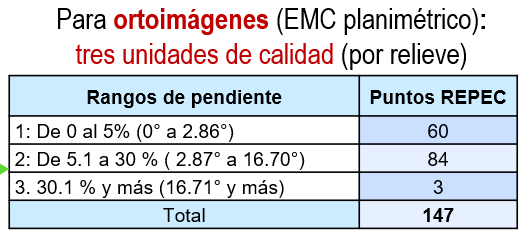 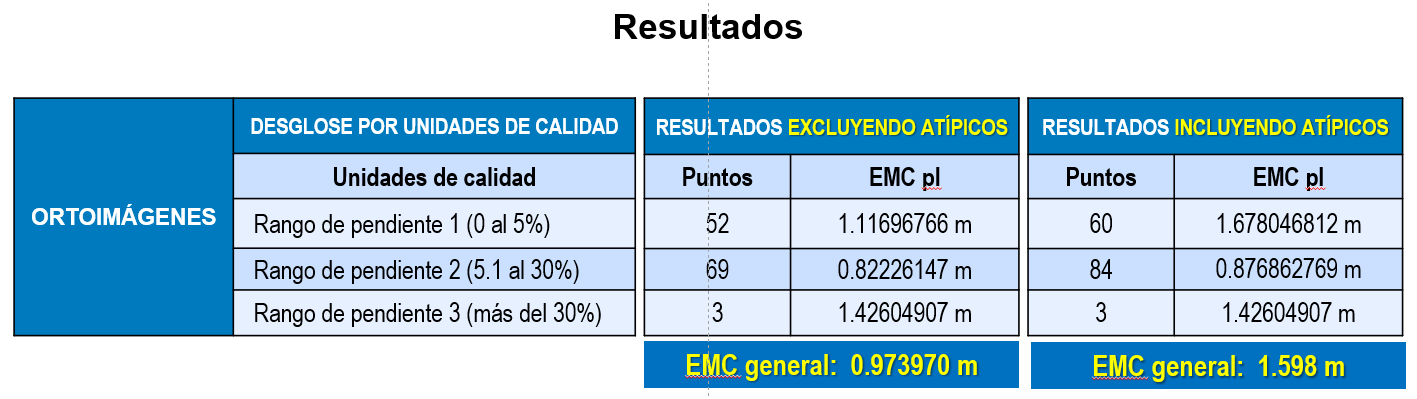 Revisión de la prueba piloto de 2017
Conclusiones
Conclusiones